শুভ সকাল
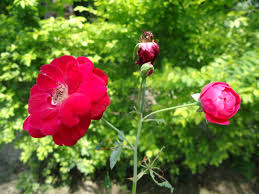 কেমন আছ সোনমনিরা?
শিক্ষক পরিচিতি
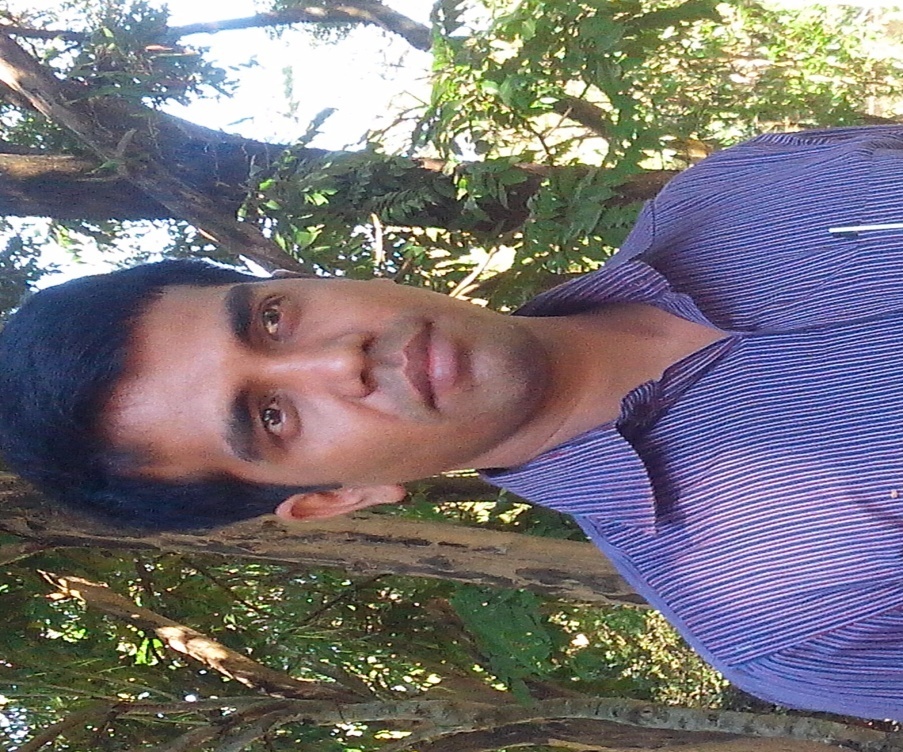 মোঃ তাজুল ইসলাম
সহকারি শিক্ষক
চারিনাও সরকারি প্রাথমিক বিদ্যালয়
হবিগঞ্জ সদর
পাঠ পরিচিতি
শ্রেণীঃ তৃতীয়
বিষয়ঃ বাংলা
পাঠ শিরোনামঃ ঘুড়ি
         লিখেছেন-আবুল হোসেন
পাঠ্যাংশঃঘুড়ি ১ম ৫ লাইন
সময়ঃ ৩৫ মিনিট 
তারিখঃ ০৪/০৬/২০১৪ ইং
আবেগ সৃষ্টি
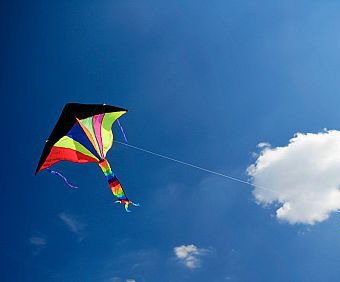 বন্ধুরা ছবিতে তোমরা কী দেখতে পাচ্ছ?
তোমরা কী একটি ভিডিও দেখতে চাও?
তাহলে চল আমরা একটি ভিডিও দেখি।
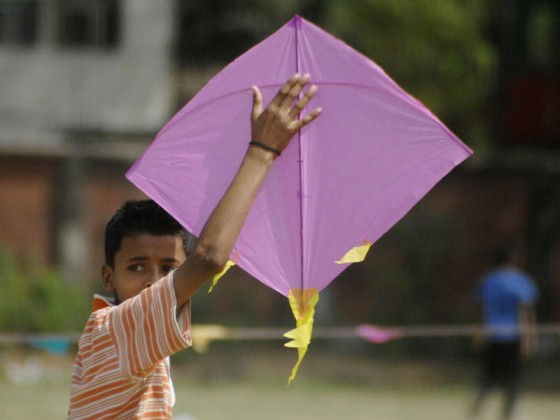 ঘুড়ি
তাহলে আজ আমরা পড়ব
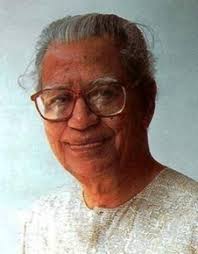 কবি আবুল হোসেনের ”ঘুড়ি”  কবিতাটির ১ম ৪ লাইন
চল আমরা  আর একটি ছবি দেখি
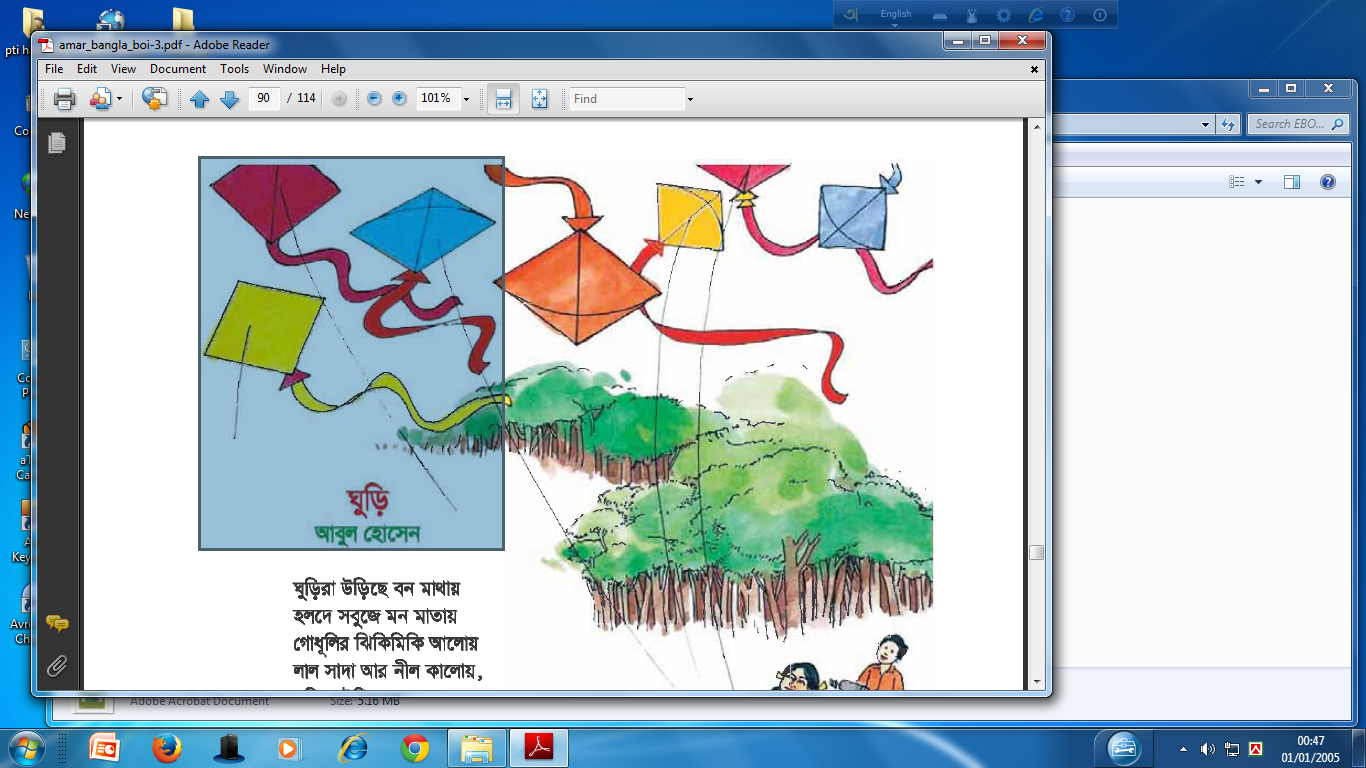 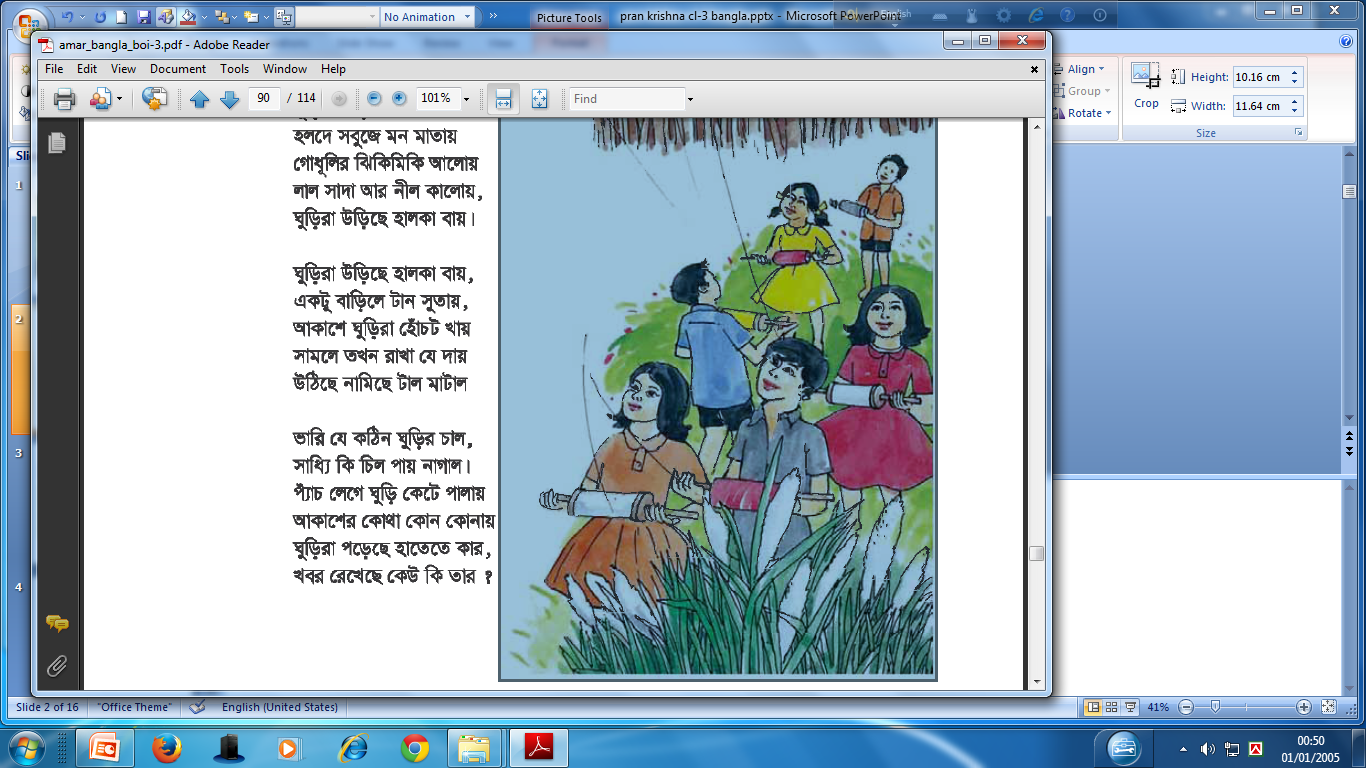 কী তোমাদের বইয়ের সাথে মিলেছে?
শিখন ফল
২ .২ .১ প্রমিত উচ্চারণে সাবলিল ভাবে কবিতার প্রথম ৫ লাইন আবৃতি করতে পারবে।
২.৩.১ কবিতা সংশ্লিষ্ট প্রশ্নের উত্তর লিখতে পারবে।
উপস্থাপন
উপস্থাপন
আদর্শ পাঠ
ঘুড়ি
আবুল হসেন
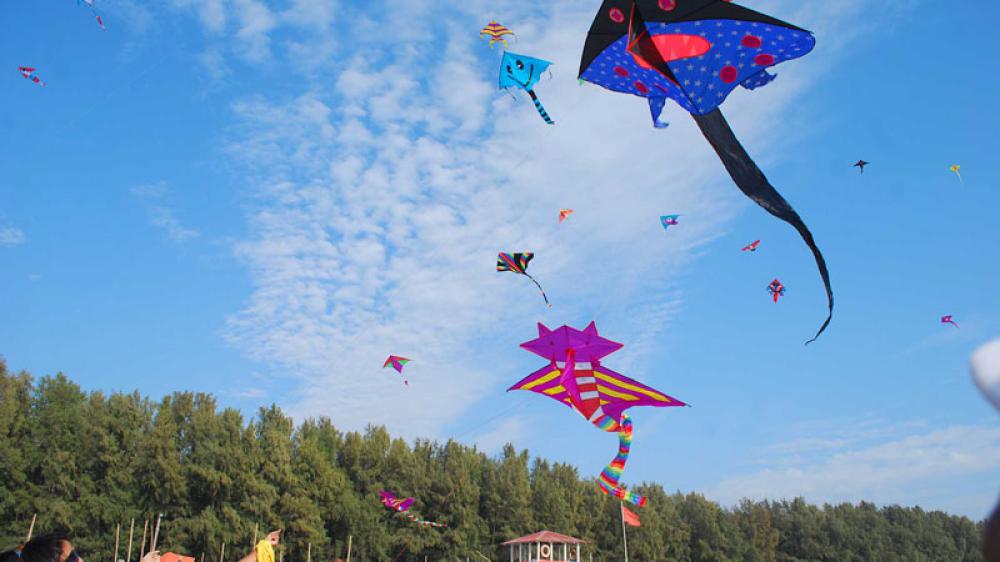 ঘুড়িরা উড়িছে বন মাথায়
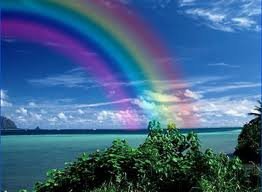 হলদে সবুজে মন মাতায়
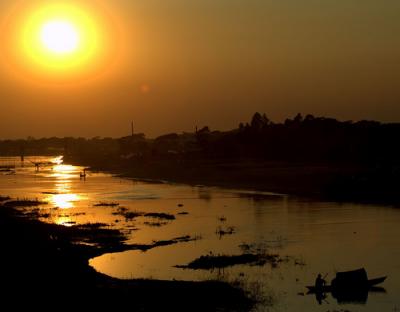 গোধূলির ঝিকিমিকি আলোয়
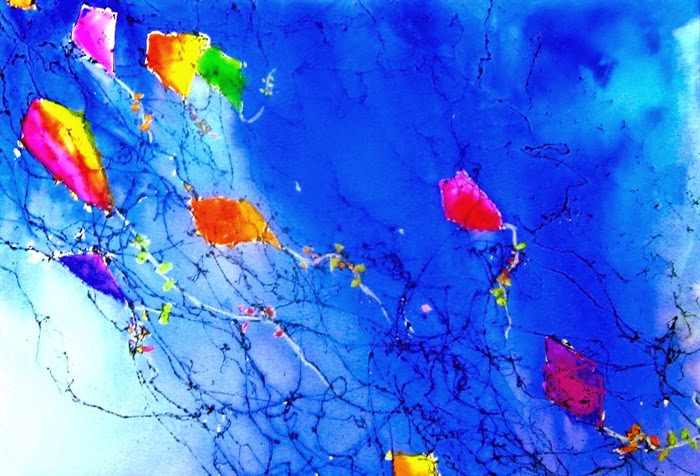 লাল সাদা আর নীল কালোয়
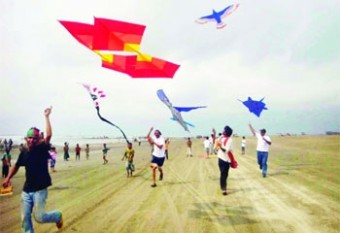 ঘুড়িরা উড়িছে হালকা বায়
শিক্ষার্থীর সরব পাঠ
আমার সাথে সাথে শিক্ষার্থীরা ছন্দের তালে তালে আবৃতি  করবে
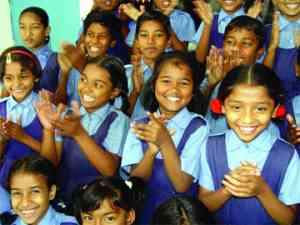 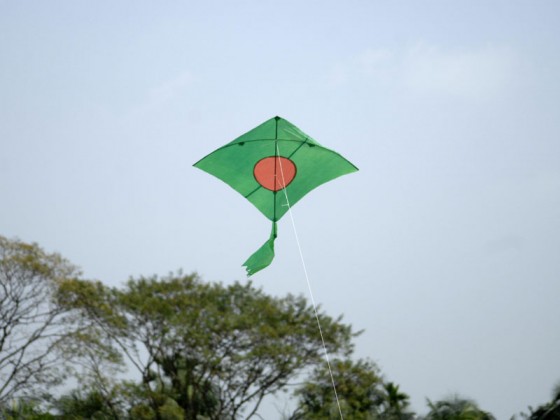 মূল্যায়ন
মৌখিক মূল্যায়ন
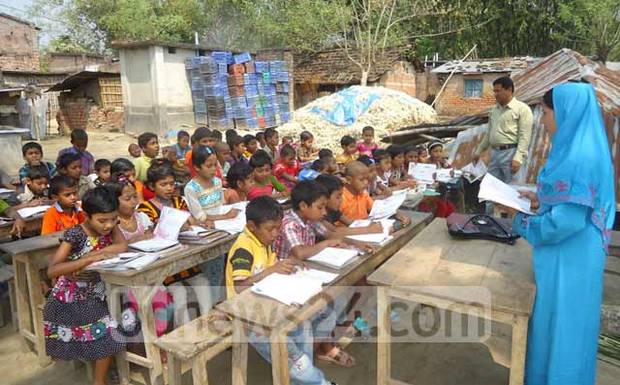 কবিতাটির ১ম ৫ লাইন আবৃতি কর
লিখিত মূল্যায়ণ
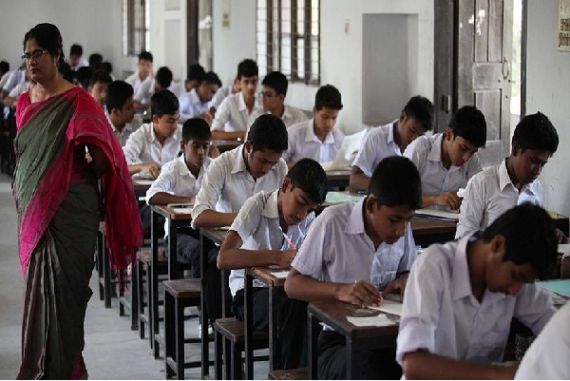 কবি কত রঙের ঘুড়ির কথা বলেছ্বন লিখ
সবাইকে ধন্যবাদ
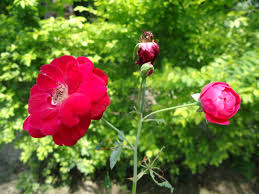